Pilot Blue Cloud
Donatella Castelli (CNR-ISTI)
Project coordinator
Pilot Blue Cloud Workshop
23 March 2017
Brussels, Belgium
donatella.castelli@isti.cnr.it
“Pilot Blue Cloud” intended meaning
Pilot of European Open Science Cloud (*) to support activities related to the Blue Growth Societal Challenge
(*)  “Realising the European Open Science Cloud” 
First report and recommendations of the Commission High Level Expert Group on the European Open Science Cloud
The European Open Science Cloud (EOSC) aims to accelerate and support the current transition to more effective Open Science and Open Innovation in the Digital Single Market. It should enable trusted access to services, systems and the re-use of shared scientific data across disciplinary, social and geographical borders. The term cloud is understood by the High level Expert Group (HLEG) as a metaphor to help convey both seamlessness and the idea of a commons based on scientific data. 
The EOSC is indeed a European infrastructure, but it should be globally interoperable and accessible. It includes the required human expertise, resources, standards, best practices as well as the underpinning technical infrastructures.
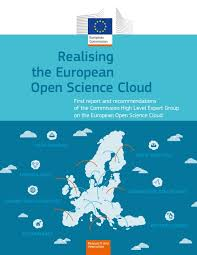 1. What are the gaps and obstacles that need to be overcome to realise the Pilot Blue Cloud?
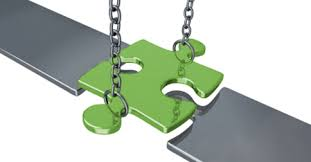 2. What is the most pressing need to realise the Pilot Blue Cloud in the short/midterm?
Developing a “commons” able to
Bridging silos, i.e.  facilitating interoperability and reuse across existing infrastructures
Increasing automatic & transparent support  for improving data collection and curation, FAIR management, complex and computational intensive analytics, publishing, validation and collaboration processes
Simplifying third-party service provisioning & usage

Fostering multi-disciplinary approch to its development
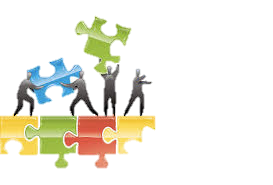 3. As a user of the Pilot Blue Cloud; what would you need it to do?
One-stop-shop – transparent access to the resources I need independently from who provides them
data, products, tools, services, workflows, articles, documentation
multi-domain data & services: e.g. geospatial, biological, economical, environmental, and social
“enough” computation and storage capacity  
Collaborative and open “science” supporting environments
Trusted “services” 
Clear policies and costs
Concrete showcases of new opportunities & RoI
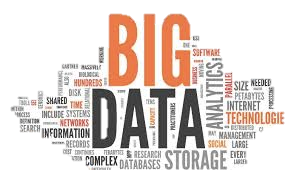